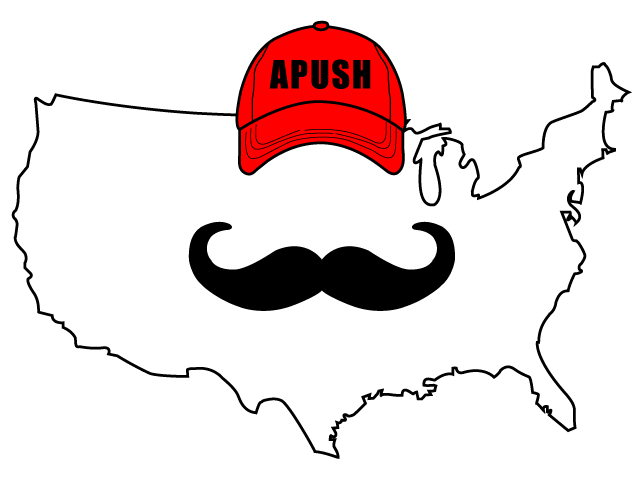 APUSH Review: Breaking Down John Winthrop’s “A City Upon A Hill”
Want more document analysis? Take my FREE course at APUSHREVIEW.COM
Everything You Need To Know About John Winthrop’s “A City Upon A Hill” To Succeed In APUSH
Background On John Winthrop
Puritan leader 
Governor of Massachusetts Bay Colony
Did NOT favor religious toleration
“A City Upon A Hill” - 1630
“For we must consider that we shall be as a city upon a hill. The eyes of all people are upon us. So that if we shall deal falsely with our God in this work we have undertaken, and so cause Him to withdraw His present help from us, we shall be made a story and a by-word through the world.”
Document Analysis Questions
How does Winthrop view his people?
As God’s chosen people
What would happen to Winthrop’s people if they did not follow through with their mission?
Lose support of God, be made an example of
HIPP Time!
Historical Circumstance?
Puritans came in large numbers from England (1620 - 1643) - sought to purify the Anglican Church
Intended Audience?
Puritans
Point of View?
Puritans are a special group 
Purpose?
To explain to Puritans why they came to MBC
To encourage good behavior
Thanks For Watching!
Best of luck on all assessments!